OER: a Collaborative Catalyst for Open Practice?
OER14 
University of Newcastle 
28th April 2014
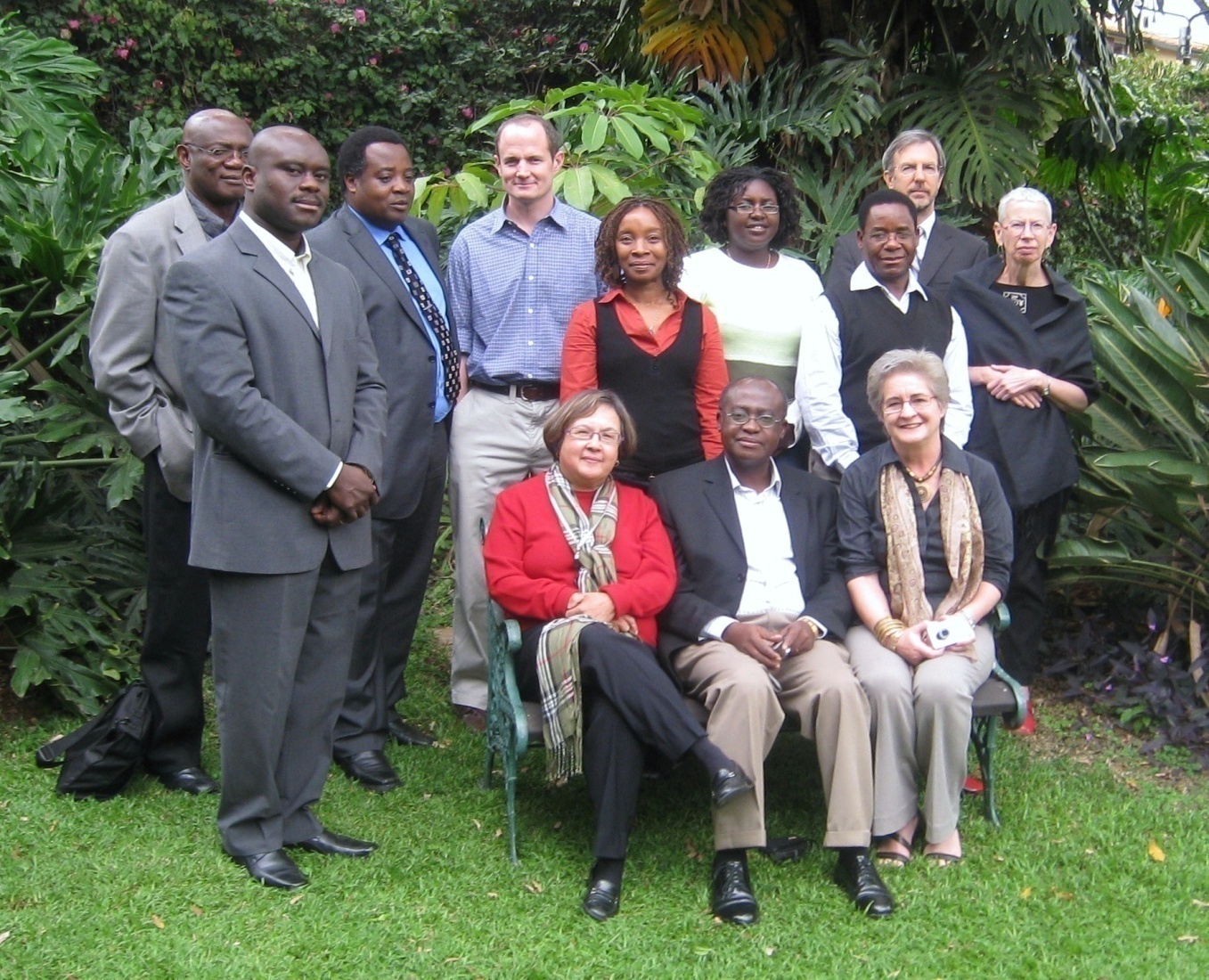 OER Africa is:
An innovative initiative of Saide
Headquartered in Nairobi, Kenya
Established to play a leading role in driving the development and use of OER in Africa.
Funded by the William & Flora Hewlett Foundation, the Bill & Melinda Gates Foundation, and  a variety of projects and partnerships across Africa.
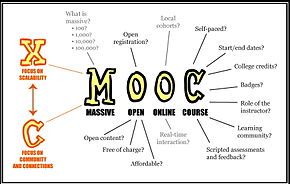 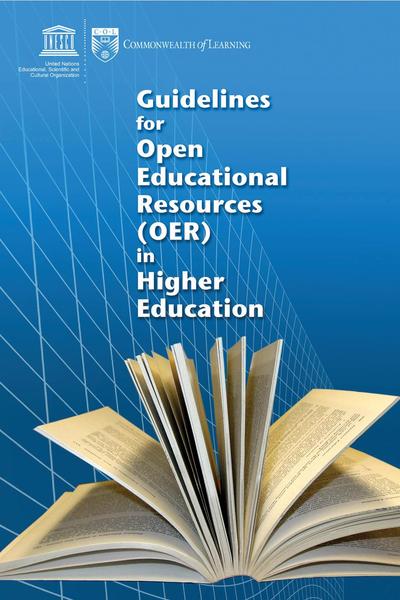 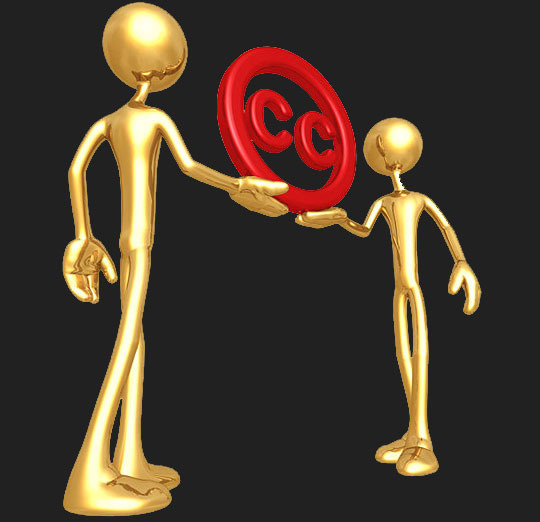 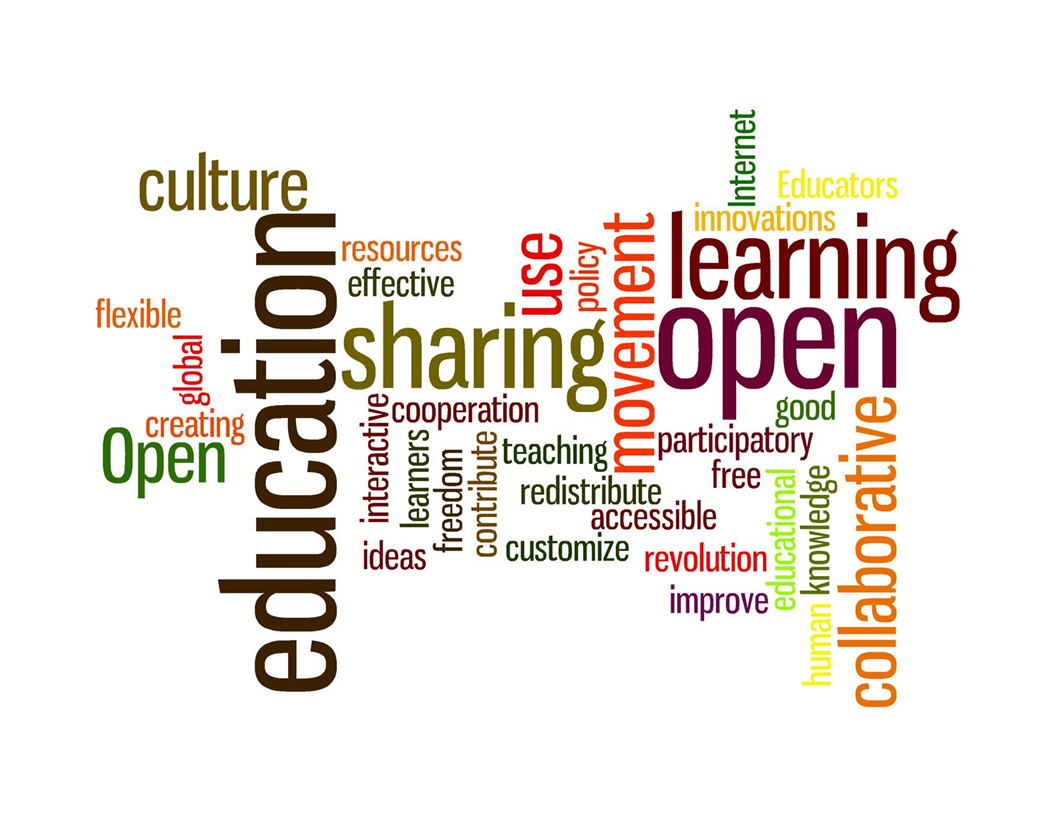 [Speaker Notes: Open Education sign… http://ctlt.ubc.ca/programs/communities-of-practice/open-education/

Come in.. http://learningcatalyst.org/welcome/?p=79

MOOC… http://en.wikipedia.org/wiki/Massive_open_online_course

Guidelines… http://commons.wikimedia.org/wiki/File:Guidelines_for_Open_Educational_Resources_%28OER%29_in_Higher_Education.pdf

The Open Classroom… http://beyondthescores.wordpress.com/2012/10/14/the-open-classroom/

Creative Commons… http://www.scribemedia.org/2009/01/23/commons-commons-whats-non-commercial-anyway/]
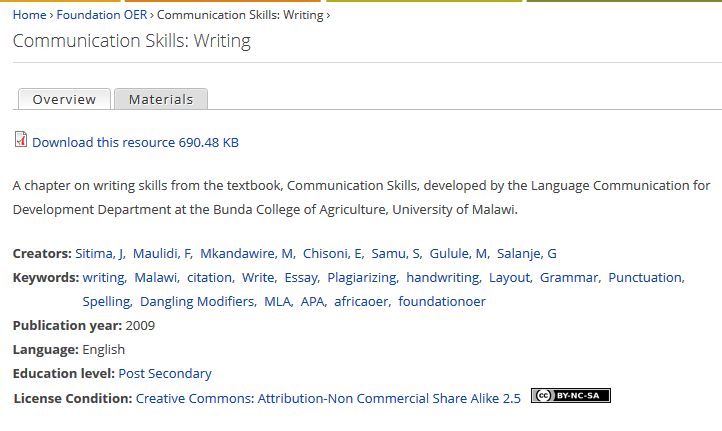 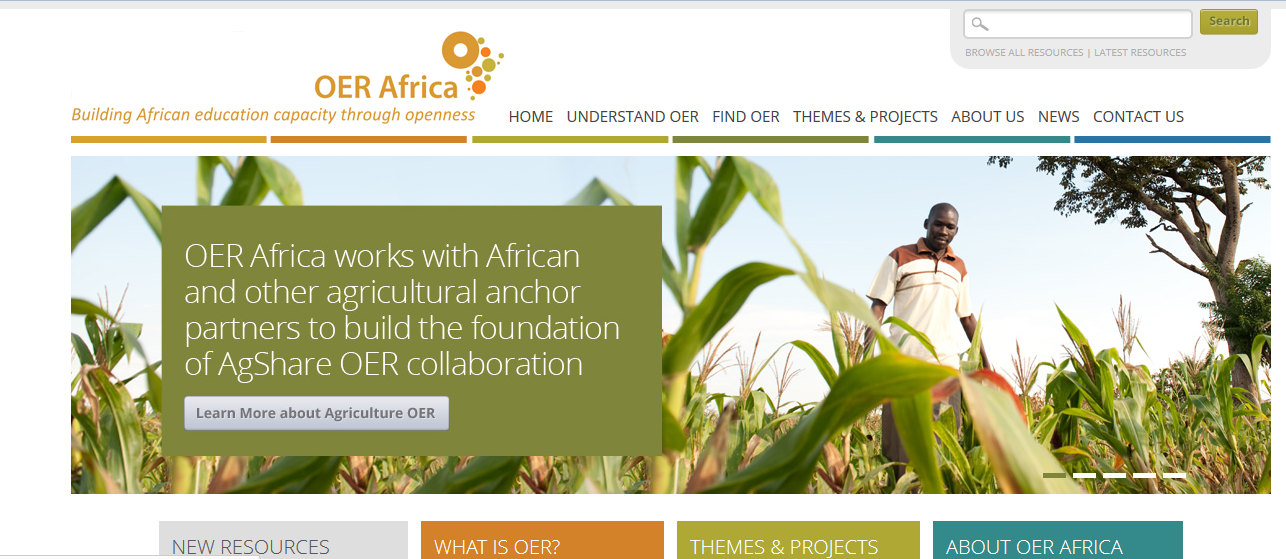 Kamuzu College of Nursing
http://www.oerafrica.org/ResourceResults/tabid/1562/mctl/Details/id/37994/Default.aspx
[Speaker Notes: Importance of this slide is that it also shows how a resource should be indexed if it is to be easily found – and then adapted and used

CD used to supplement lectures and a resource to which students can refer when away from campus]
Why ‘do’ OER?
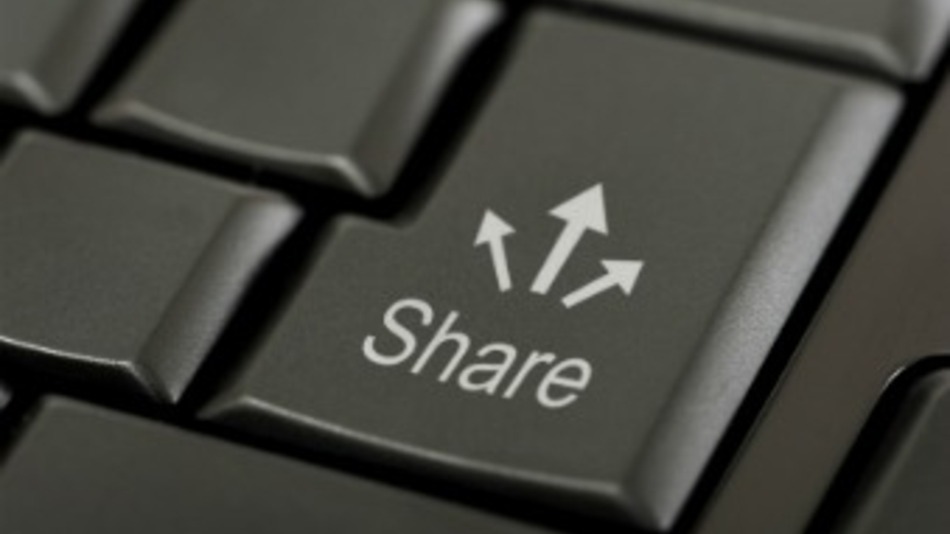 [Speaker Notes: https://www.google.co.uk/search?hl=en&site=imghp&tbm=isch&source=hp&biw=1366&bih=576&q=sharing&oq=sharing&gs_l=img.3..0l10.1298.2128.0.2424.7.7.0.0.0.0.203.682.0j4j1.5.0....0...1ac.1.42.img..3.4.476.pGsHNIVnEEQ#facrc=_&imgdii=_&imgrc=fx0uIv19isEngM%253A%3BdeyFvO_i6Hf2xM%3Bhttp%253A%252F%252Frack.0.mshcdn.com%252Fmedia%252FZgkyMDEyLzEyLzA0LzVkLzNuZXdhcHBzZm9yLmFQSi5qcGcKcAl0aHVtYgk5NTB4NTM0IwplCWpwZw%252F6ef3adff%252F00d%252F3-new-apps-for-sharing-gifts-trips-products-8f6cb11bc7.jpg%3Bhttp%253A%252F%252Fmashable.com%252F2011%252F10%252F01%252Fapps-sharing-gifts-trips-products%252F%3B950%3B534]
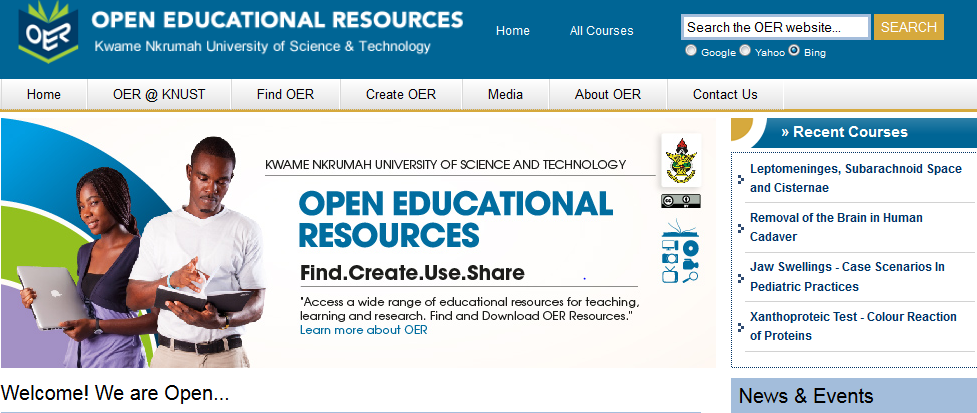 Branding Institutional Knowledge
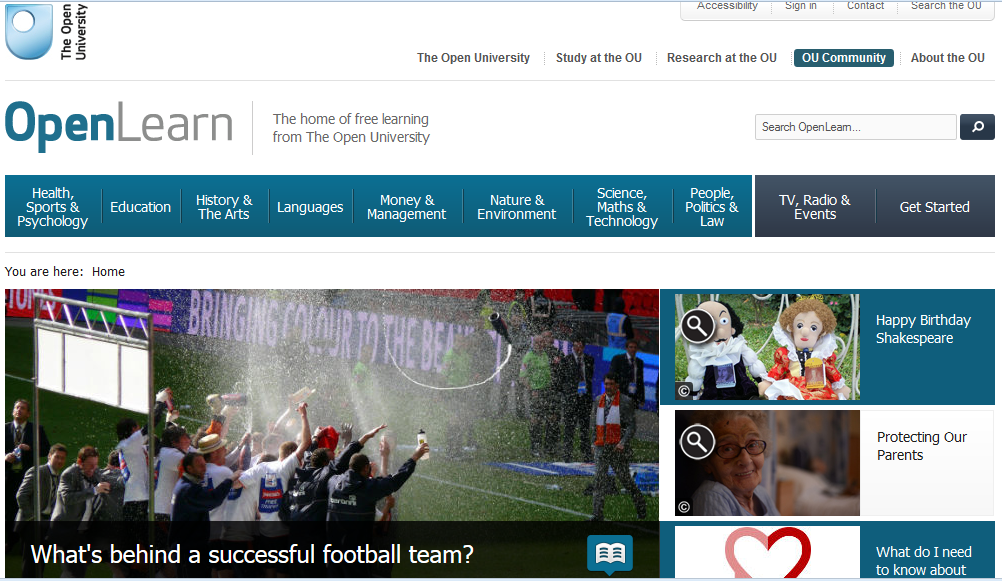 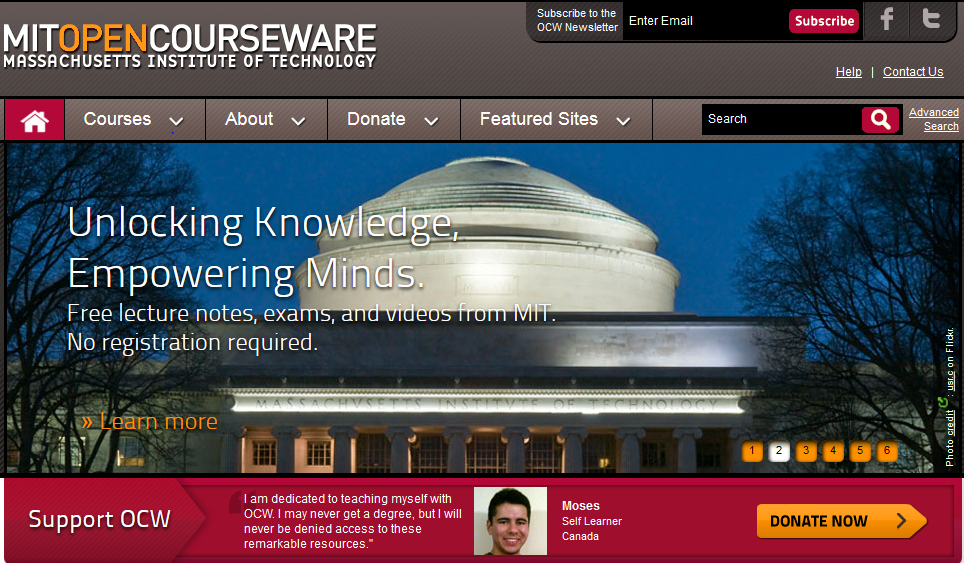 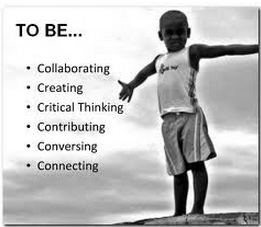 [Speaker Notes: Adapted from Laurillard, D. Rethinking University Teaching: A Framework for the Effective Use of Learning Technologies. Routledge Falmer 2001.

Photograph: see here: http://www.educatorstechnology.com]
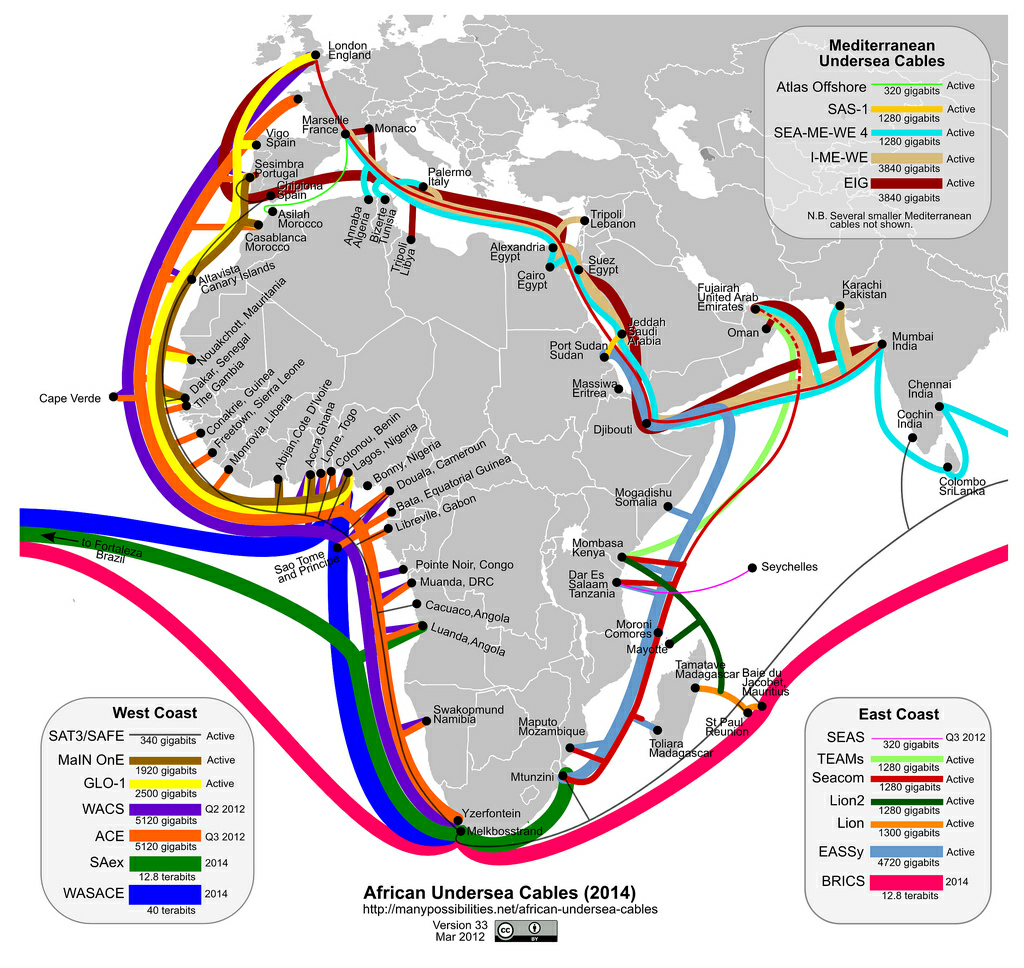 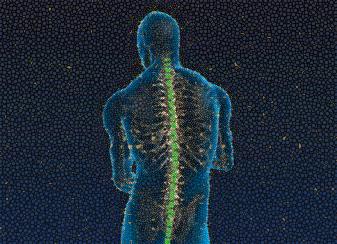 [Speaker Notes: http://jellyfishcoolman.files.wordpress.com/2009/07/african-submarine-fibre-optic-cables.jpg

Spinal Image: http://www.murrelektronik.com]
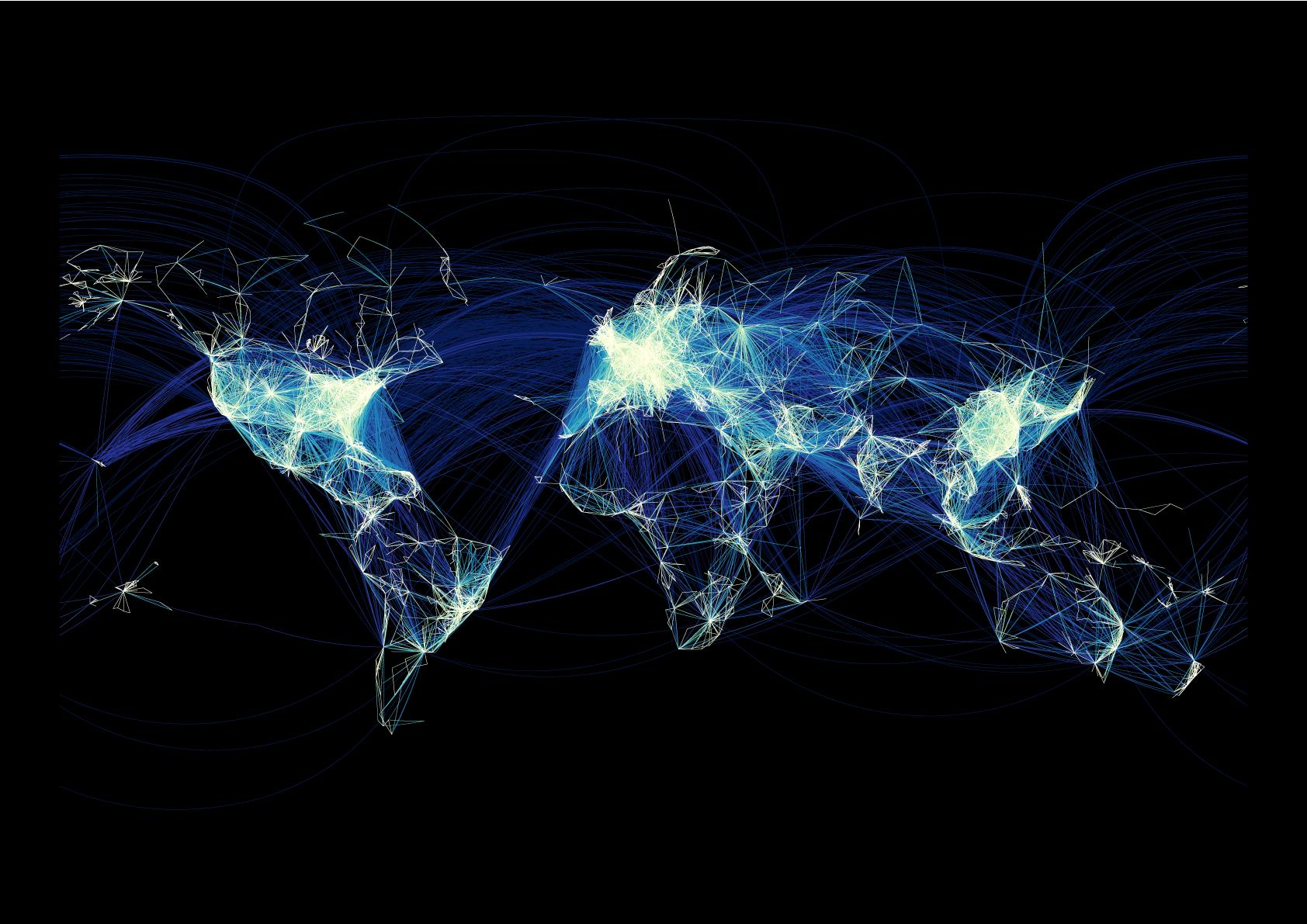 What does it all mean?
[Speaker Notes: For spatial analysis image, see here: http://www.spatialanalysis.ca/2011/global-connectivity-mapping-out-flight-routes/]
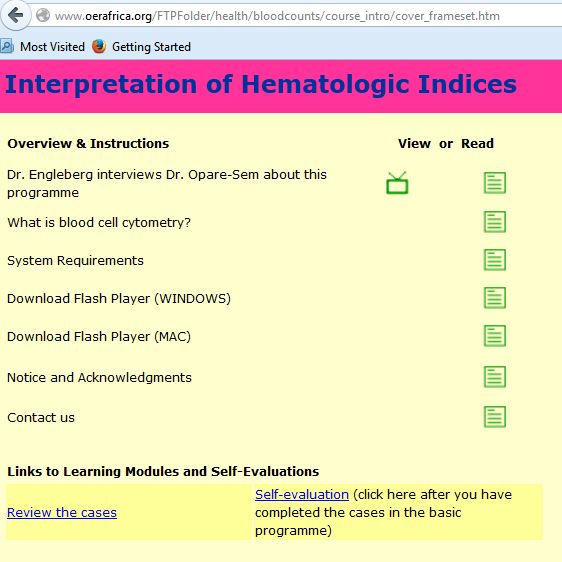 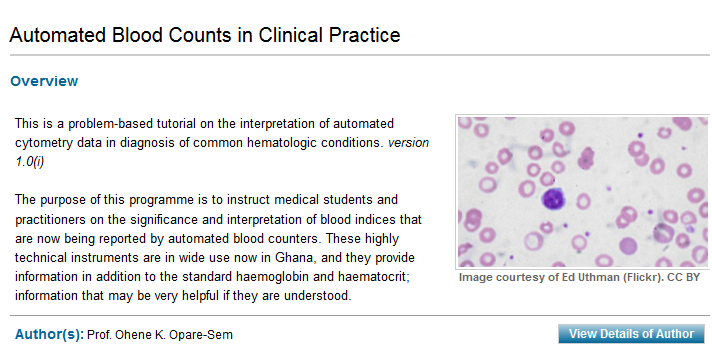 [Speaker Notes: (see http://www.oerafrica.org/FTPFolder/health/bloodcounts/course_intro/index.htm)]
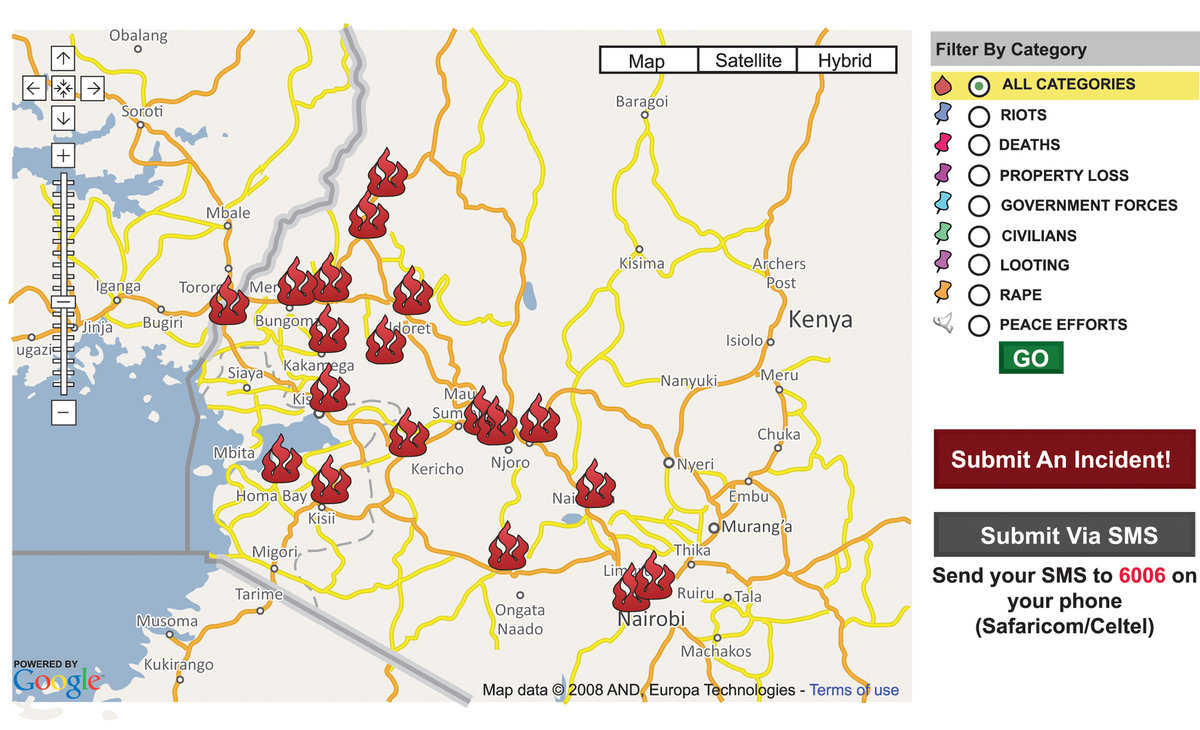 http://ushahidi.com/products/brck/
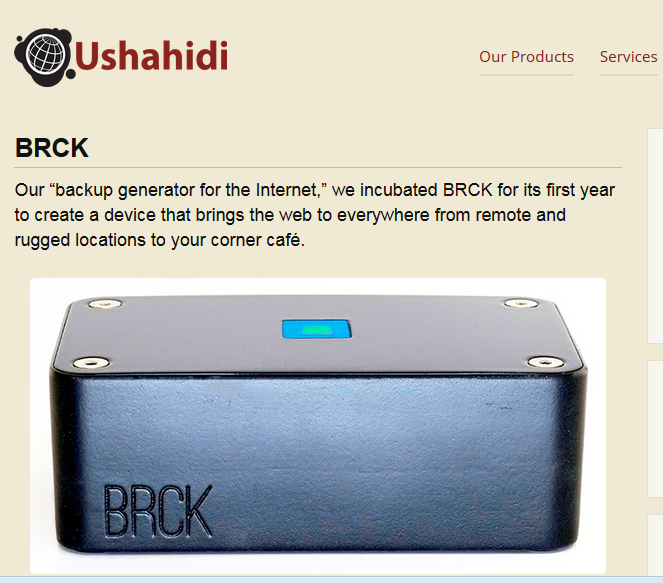 Does OER = Open Practice?
Free Open Source Software
Open Data
Open Access Research
Open Educational Resources
???
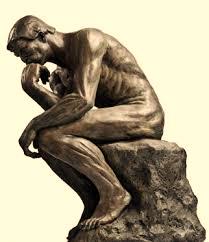 Prof. Wangari Maathai (1940-2011) Nobel Laureate, 2004
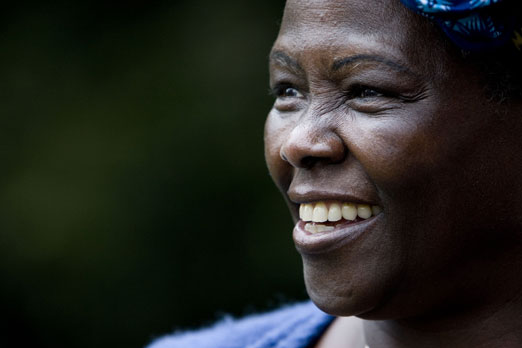 “I’m very conscious of the fact that you can’t do it alone. It’s teamwork. When you do it alone you run the risk that when you are no longer there nobody else will do it.”
[Speaker Notes: “I’m very conscious of the fact that you can’t do it alone. It’s teamwork. When you do it alone you run the risk that when you are no longer there nobody else will do it.”]
This work is licensed under a Creative Commons Attribution 4.0 License
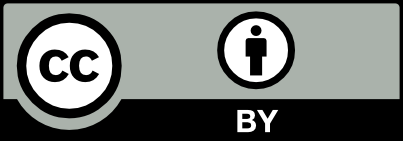 Thank you
Catherine Ngugi
OER Africa Project Director
catherine.ngugi@oerafrica.org
Neil Butcher
OER Strategist
neilshel@nba.co.za
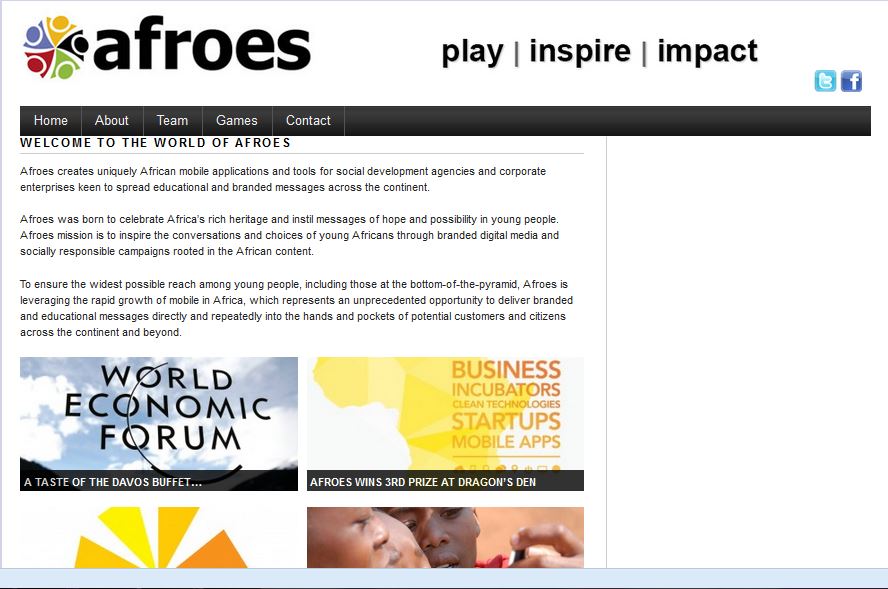 Afroes & Ushahidi
http://www.afroes.com/